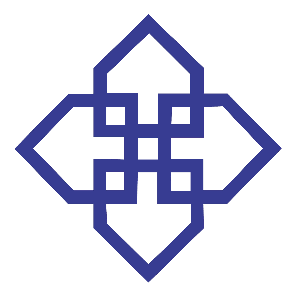 HM mælikvarðar   fyrir sveitarfélög
Tengiliðafundur fyrir loftslagsmál og heimsmarkmiðin

16. apríl 2021

Óttar Freyr Gíslason
HM mælikvarðar fyrir sveitarfélög – Ferlið hingað til
HM vinnuhópur hjá Sambandi íslenskra sveitarfélaga


Ákveðið að horfa til allra heimsmarkmiðanna 17

Öll undirmarkmiðin 169 skoðuð:

Hvaða undirmarkmið falla að starfsemi/verkefnum sveitarfélaga og/eða hvaða undirmarkmið geta sveitarfélög haft áhrif á?

Mikið af undirmarkmiðunum eiga illa við um aðstæður hér á landi og/eða sveitarfélög.
2
HM mælikvarðar fyrir sveitarfélög – Ferlið hingað til
Einnig horft til þess sem nágrannaríki okkar eru að gera, t.d. Belgía, Svíþjóð og Þýskaland.

Niðurstaða:		Nota ekki undirmarkmiðin beint, heldur hafa þau til 				hliðsjónar og vísa í þau við val á mælikvörðum.

Í framhaldi af því:	Hvaða undirmarkmið og mælikvarðar falla að 					starfsemi/verkefnum sveitarfélaga?

Niðurstaða:		50 undirmarkmið  og  150 mælikvarðar
3
HM mælikvarðar fyrir sveitarfélög – Ferlið hingað til
Eru til talnagögn fyrir þessa mælikvarða?

Mælikvarðarnir 150 bornir saman við HM mælikvarða Hagstofu Íslands:

50 mælikvarðar samskonar og HM mælikvarðar Hagstofunnar.

50 mælikvarðar samskonar og mælikvarðar sem er að finna í öðru talnaefni Hagstofunnar.

50 mælikvarðar þar sem engin talnagögn fundust.

En er hægt er að skipta mælikvörðum Hagstofunnar niður á sveitarfélög eða landssvæði?
4
HM mælikvarðar fyrir sveitarfélög – Ferlið hingað til
2.	HM vinnuhópur sem tengist HM tengiliðafundunum

 Fór yfir þessa vinnu og mælikvarðana 150.

Vel tekið í þessar tillögur, en lagt til að:

Samráð sé haft við sveitarfélög þegar ákveða á hvaða mælikvarðasett henti best.

 Taka tillit til mismunandi þarfa sveitarfélaga, stærð þeirra og annarra sérkenna.

Hugsanlega sé nóg að skipta sumum mælikvörðum einungis niður á landssvæði.
5
HM mælikvarðar fyrir sveitarfélög – Ferlið hingað til
3.	HM samstarfsvettvangur ríkis og sveitarfélaga

HM mælikvarðar fyrir sveitarfélög sett í forgang.

Sérstakur mælikvarðahópur settur á fót:


Forsætisráðuneytið
Hagstofa Íslands
Kópavogur
Samband íslenskra sveitarfélaga
6
HM mælikvarðar fyrir sveitarfélög – Ferlið hingað til
Vinna mælikvarðahópsins byggð á þeim 150 mælikvörðum sem sambandið var búið að taka saman.

Auk þess voru önnur gagnasöfn skoðuð, til dæmis:

Framfaravog sveitarfélaga.
Mælaborð um velferð barna.
ISO staðlar.
OECD mælikvarðar … o.s.frv.

Niðurstaða: 250 mælikvarðar
7
HM mælikvarðar fyrir sveitarfélög – Ferlið hingað til
4.	Hver er staðan í dag?

Þessir 250 mælikvarðar voru greindir nánar út frá nokkrum lykilþáttum:

Fellur þetta undir starfsemi/verkefnum sveitarfélaga?
Hafa sveitarfélög áhrif á mælikvarðana?
Eru til gögn hjá Hagstofunni?
Er hægt að skipta gögnunum niður á sveitarfélög og/eða landssvæði?

Niðurstaða:	52 mælikvarðar í frekari greiningu hjá 						Hagstofunni.
8
HM mælikvarðar fyrir sveitarfélög – Næstu skref
1.	Meðal þess sem Hagstofan er að skoða:

Hversu mörgum af þessum 52 mælikvörðum er hægt að skipta niður á sveitarfélög og/eða landssvæði?

Hvað kemur það til með að kosta að skipta þessum mælikvörðum niður á sveitarfélög og/eða landssvæði?

Hagstofan hafi umsjón með mælikvarðavinnunni? 

2.	Samráð við sveitarfélögin: Er gagn í HM mælikvörðum?

					       Hvaða mælikvarða, hversu marga?
9
HM mælikvarðar fyrir sveitarfélög – Framtíðin
1.	Hver er framtíðarsýnin?

Sveitarfélögin komi sér saman um sameiginlega HM mælikvarða.

Hagstofan hafi umsjón með mælikvarðavinnunni.

Unnið verði að því að bæta við mælikvörðum. Getur t.d. byggt á fyrrnefndum 250 mælikvörðum.

HM mælaborð í anda Mælaborðs um velferð barna.

Sveitarfélög geti bætt eigin mælikvörðum við „sitt mælaborð“ eftir því sem þörf og áhugi er á.
10
HM mælikvarðar fyrir sveitarfélög – Dæmi
1.	ENGIN FÁTÆKT

	1.2.1:	Hlutfall íbúa undir innlendum fátæktarmörkum, 				eftir kyni og aldri.

2.	EKKERT HUNGUR

	2.2.2:	Algengi lélegs næringarástands meðal barna undir 				5 ára aldri, eftir tegund (vanþrif og ofþyngd).
11
HM mælikvarðar fyrir sveitarfélög – Dæmi
3.	HEILSA OG VELLÍÐAN

	3.6.1:	Dánartíðni af völdum umferðarslysa.

4.	MENNTUN FYRIR ALLA

	4.2.2:	Þátttökuhlutfall í skipulögðu námi (ári áður en 				opinberum aldri til grunnskólanáms er náð) eftir 				kyni.
12
HM mælikvarðar fyrir sveitarfélög – Dæmi
5.	JAFNRÉTTI KYNJANNA

	5.5.1:	Kynjahlutfall í sveitarstjórnum.

6.	HREINT VATN OG HREINLÆTISAÐSTAÐA

	6.3.1:	Hlutfall skólps sem fær örugga meðhöndlun.
13
HM mælikvarðar fyrir sveitarfélög – Dæmi
7.	SJÁLFBÆR ORKA

	7.2.1:	Hlutur endurnýjanlegrar orku í heildarorkunotkun.

8.	GÓÐ ATVINNA OG HAGVÖXTUR

	8.5.2:	Atvinnuleysishlutfall eftir kyni, aldri og fötluðum 				einstaklingum.
14
HM mælikvarðar fyrir sveitarfélög – Dæmi
9.	NÝSKÖPUN OG UPPBYGGING

	9.1.1:	Hlutfall íbúa í dreifbýli sem býr í innan við 2 km 				fjarlægð frá heilsársvegi.

10.	 AUKINN JÖFNUÐUR

	10.2.1:	Hlutfall fólks með undir helming af meðaltekjum, 				eftir kyni, aldri og fötluðum einstaklingum.
15
HM mælikvarðar fyrir sveitarfélög – Dæmi
11. SJÁLFBÆRAR BORGIR

	11.2.1:	Hlutfall íbúa með auðvelt aðgengi að 						almenningssamgöngum, eftir kyni, aldri og 					fötluðum einstaklingum.

12.	 ÁBYRG NEYSLA OG FRAMLEIÐSLA

	12.5.1:	Innlent endurvinnsluhlutfall (fjöldi tonna sem 				er endurnýttur).
16
HM mælikvarðar fyrir sveitarfélög – Dæmi
13. AÐGERÐIR Í LOFTSLAGSMÁLUM

	13.1.1:	Fjöldi dauðsfalla, týndra einstaklinga og fólks sem 				orðið hefur fyrir beinum áhrifum af völdum 					hamfara (á hverja 100.000 íbúa).

14.	 LÍF Í VATNI

	14.5.1:	Umfang friðaðra svæða sem hlutfall af hafsvæðum.
17
HM mælikvarðar fyrir sveitarfélög – Dæmi
15. LÍF Á LANDI

	15.1.1:	Skógi vaxin svæði sem hlutfall af heildarlandsvæði.

16.	 FRIÐUR OG FÁTÆKT

	16.1.3:	Hlutfall íbúa sem orðið hefur fyrir líkamlegu, 				andlegu eða kynferðislegu ofbeldi á síðastliðnum 				12 mánuðum.
18
HM mælikvarðar fyrir sveitarfélög – Dæmi
17. SAMVINNA UM MARKMIÐIN

	17.?.?	Kannski mælikvarði fyrir landshlutasamtökin eða 				Samband íslenskra sveitarfélaga?


					TAKK FYRIR
19